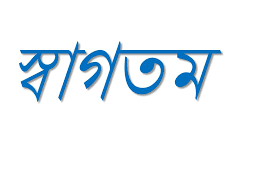 পাঠ পরিচিতি
শ্রেণিঃপঞ্চম
বিষয়ঃপ্রাথমিক গণিত
অধ্যায়ঃসময়
পাঠঃ (১২-২৪) ঘণ্টা  সময়সূচিতে  প্রকাশ
শিক্ষক পরিচিতি
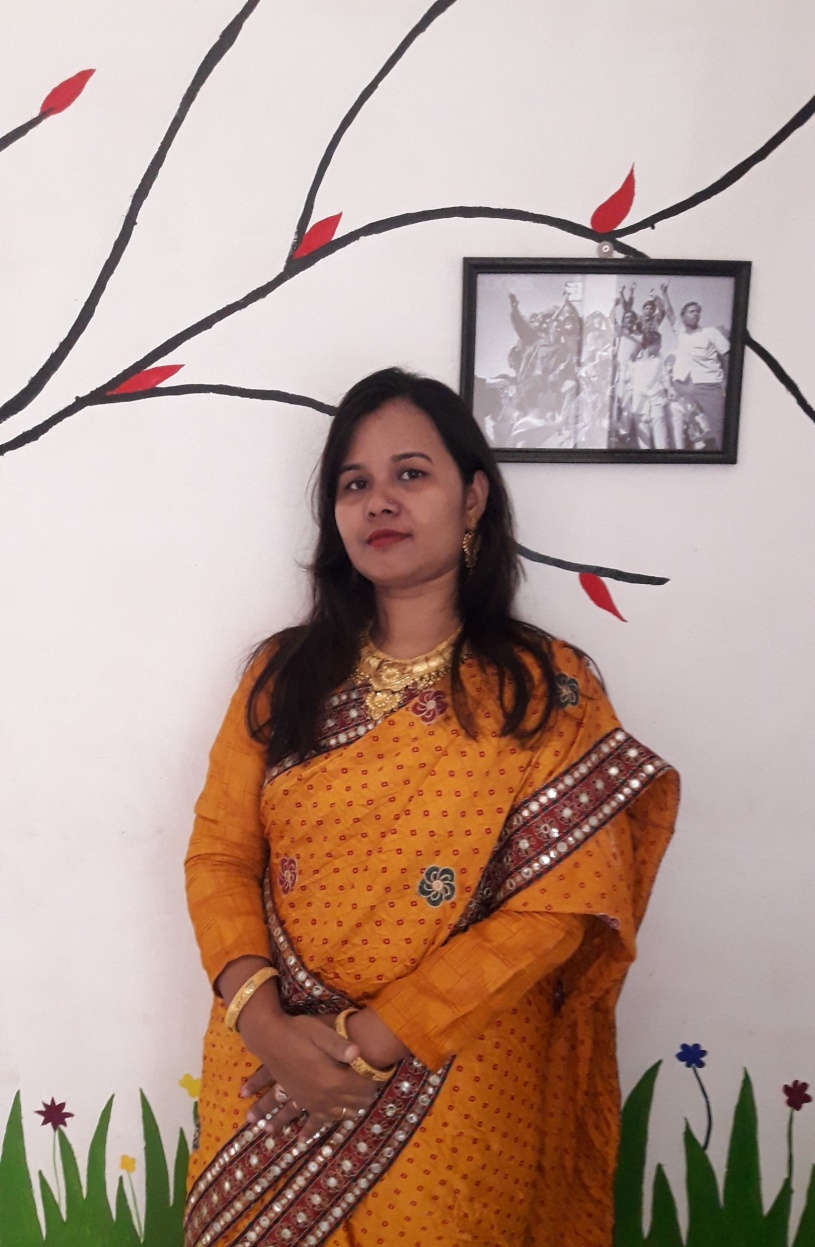 শিখনফল
২৫.৫.১ প্রচলিত সময়ের হিসেবকে আন্তর্জাতিক রীতিতে প্রকাশ 
করতে পারবে।
২৫.৫.২ আন্তর্জাতিক রীতিতে প্রকাশিত সময়কে প্রচলিত রীতিতে
 প্রকাশ করতে পারবে।
চলো একটি ভিডিও দেখি
আজকের  পাঠের   বিষয়
‘’ ২৪ ঘণ্টা সময়সুচি’’
২৪ ঘণ্টা সময় সূচি
২৪ ঘণ্টা সময়সূচিতে রাত ১২ টার পর থেকে পর দিন রাত ১২ টা পর্যন্ত 
২৪ ঘণ্টা সময়কে ১ দিন ধরা , যা ২৪ টি ঘণ্টায় বিভক্ত । ২৪ ঘণ্টা  সময়সূচিতে 
ঘণ্টা ও মিনিটকে ২ অঙ্কে প্রকাশ করা হয় এবং ঘণ্টা ও মিনিটের মাঝে ‘’: ‘’
(কোলন ) ব্যবহার  করা হয় ।পূর্বাহ্ন= ভোর , সকাল; অপরাহ্ন= বিকাল, সন্ধ্যা , রাত
২৪ ঘণ্টা সময়
পূর্বাহ্ন
অপরাহ্ন
১২ ঘণ্টা সময়
নিচে ১২ ঘণ্টা সময় সূচিতে লেখা সময়কে ২৪ ঘণ্টা সময়সূচিতে প্রকাশ কর

(ক) অপরাহ্ন ৮:০০ (খ) পূর্বাহ্ন ৮:০০ 

সমাধানঃ
নিচে ২৪ ঘণ্টা সময় সূচিতে লেখা সময়কে ১২ ঘণ্টা সময়সূচিতে প্রকাশ কর
(ক)৮:০০ (খ)১২:০৫
তোমরা  এখন পাঠ্য বইয়ের ১৩৯ পৃষ্ঠা বের কর।
একক কাজ
১।নিচে ১২ ঘণ্টা সময়সূচিতে লেখা সময়কে ২৪ ঘণ্টা সময়সূচিতে প্রকাশ কর
(ক) অপরাহ্ন ১৯:২০ (খ) পূর্বাহ্ন ৭:৩০  
২।নিচে ২৪ ঘণ্টা সময় সূচিতে লেখা সময়কে ১২ ঘণ্টা সময়সূচিতে প্রকাশ কর
ক)১৯:২০ (খ)৪:২০
দলিয় কাজ
পৃষ্ঠা নং ১৪০ ট্রেন এর সময় সূচি দেওয়া আছে(ঢাকা- চট্টগ্রাম)
 নিচের প্রশ্ন গুলোর উত্তর দাও 

১।মহানগর কখন ব্রাহ্মণবাড়িয়া ছাড়ে? 

২।কর্ণফুলী এক্সপ্রেস কখন চট্টগ্রাম পৌছায়? 

৩।ঢাকা থেকে চট্টগ্রাম সবচেয়ে কম সময়ে পৌঁছানোর জন্য কোন ট্রেনটি ব্যবহার করতে হবে ? উত্তর স্বপক্ষে যুক্তি স্থাপন কর
বাড়ির কাজ
১। একটি ট্রেন কোন শহর ১১:৫০ এ ত্যাগ করে ১৫:২৫ এ গন্তব্যে  পৌছায়।
 ট্রেনটির কত ঘণ্টা এবং কত মিনিট সময় লাগলো ? 
২।নিচে ১২ ঘণ্টা সময়সূচিতে লেখা সময়কে ২৪ ঘণ্টা সময়সূচিতে প্রকাশ কর
(ক) অপরাহ্ন ১৪:৫০ (খ) পূর্বাহ্ন ৮:০০
৩।নিচে ২৪ ঘণ্টা সময় সূচিতে লেখা সময়কে ১২ ঘণ্টা সময়সূচিতে প্রকাশ কর
(ক)১৫:৩৪ (খ)০২:০৪
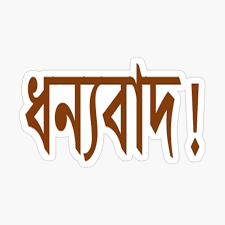